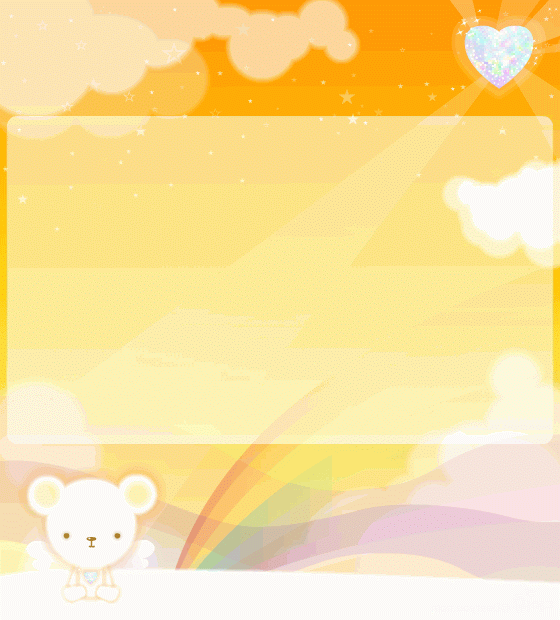 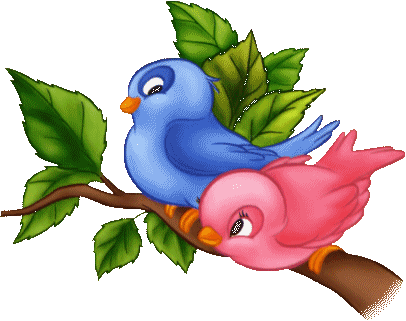 Взаимодействие с родителями
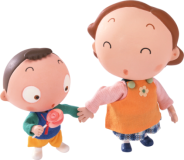 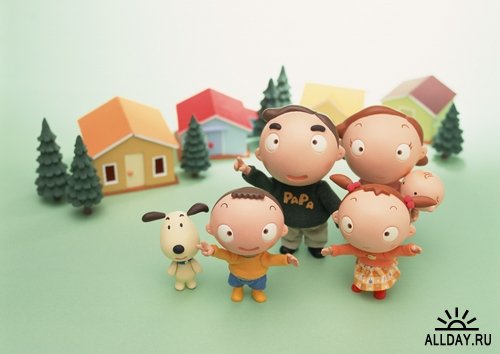 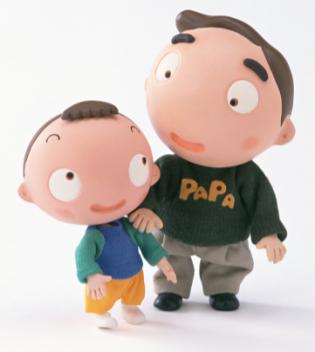 Prezentacii.com
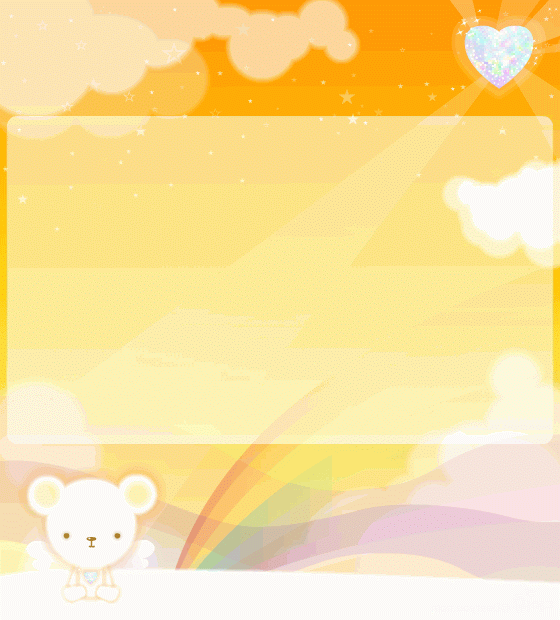 Актуальность
Перед нами в настоящее время  остро стоит вопрос о проблемах родителей и детей. Одной из таких проблем является кризис семьи.  Поэтому необходимо «вернуть» родителей в семью, помочь им осознать свой родительский долг перед детьми, преодолеть родительскую лень; неуверенность, увидеть свои родительские возможности.  С каждым годом у нас становиться всё больше «проблемных детей», семей «группы риска». Педагогам трудно общаться и взаимодействовать с родителями. Традиционные формы работы – родительские собрания и т. д., не оправдали себя. Посещаемость стала всё меньше и меньше. Поэтому надо искать новые формы, наполнять их педагогически-эффективным содержанием.  Семье принадлежит основная общественная функция – воспитание детей, она была и остается жизненно необходимой средой для сохранения и передачи социальных и культурных ценностей, определяющим фактором формирования личности ребенка.
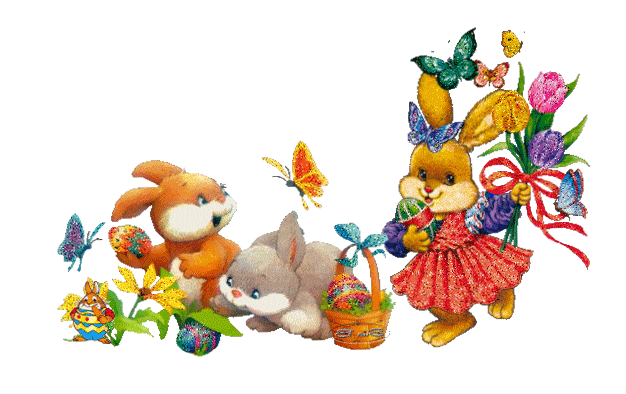 Цель:
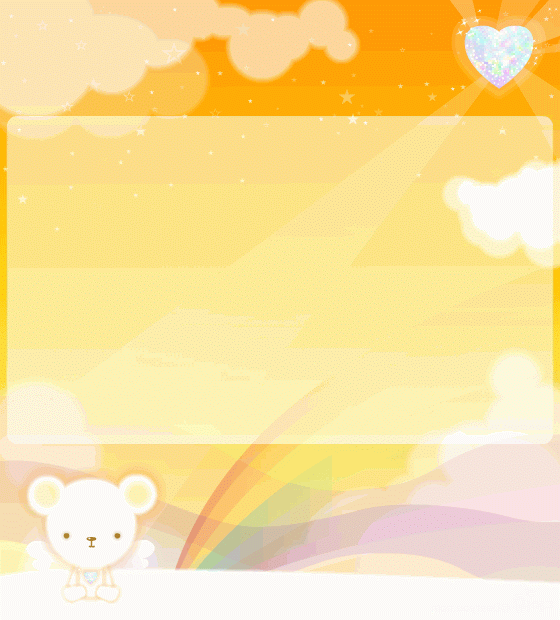 Выстроить подлинное доверие и партнёрство с семьёй на основе диалогической стратегии сотрудничества воспитателей и родителей. В связи с этим, повысить эффективность позитивного воспитательного влияния детского сада на семью, в том числе и на проблемную
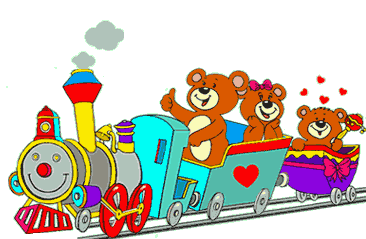 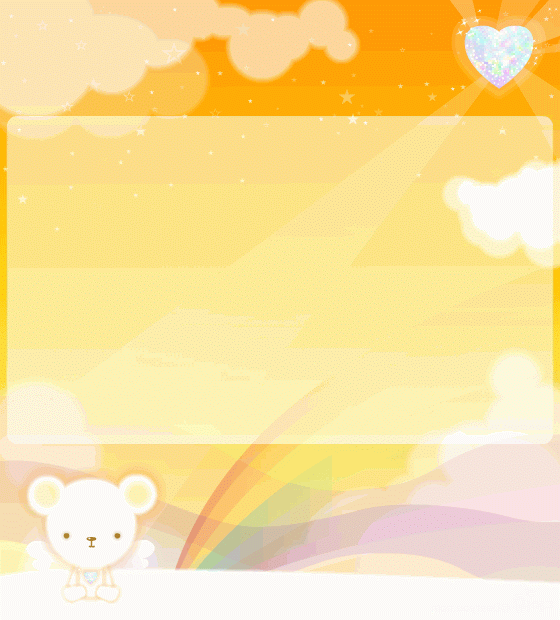 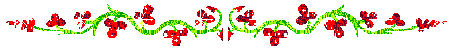 Задачи:
Обеспечение физического, психического здоровья, интеллектуального, эстетического развития детей.
Вовлечение родителей в образовательный процесс, формирование у них компетентной педагогической позиции по отношению к собственному ребёнку.
Повышение профессионального уровня педагогов, способствующего развитию и направленное на воспитание свободной, творческой, успешной личности, способной на самостоятельные поступки и нестандартные решения.
Совершенствование развивающей среды, формирование творческой обстановки Медицинское, психологическое, педагогическое сопровождение каждого ребёнка.
Обучение конструктивным способам общения каждого участника педагогического взаимодействия.
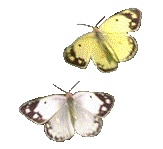 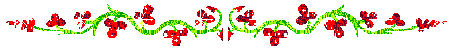 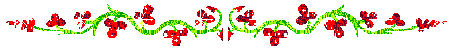 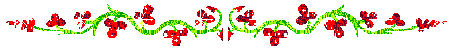 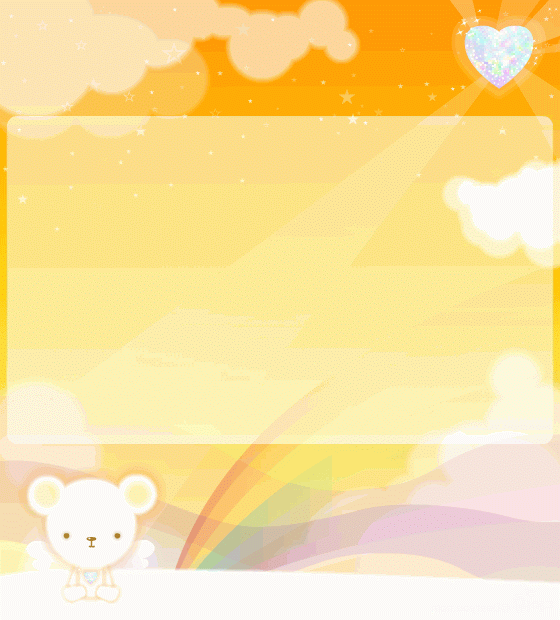 принципы
Все люди разные
Каждая личность неповторима и уникальна
Каждый человек прекрасен в своих потенциальных возможностях и способностях
Жизнь создаётся любовью
Любить человека- значит утверждать его неповторимое существование
Необходимо отделять поведение от сущности человека
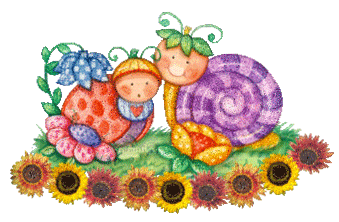 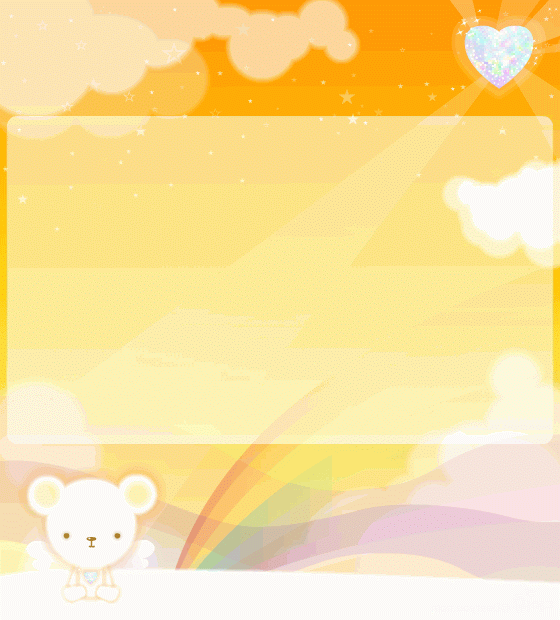 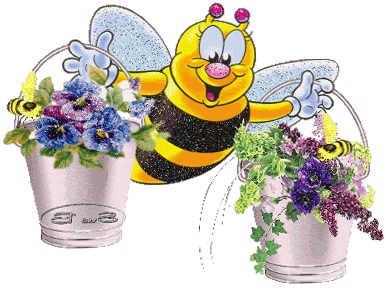 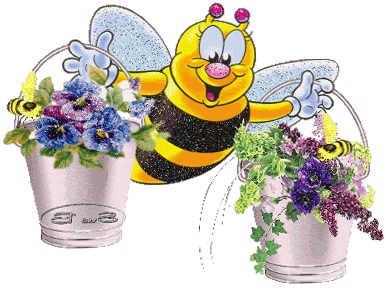 Реализация программы проходит по трем направлениям:
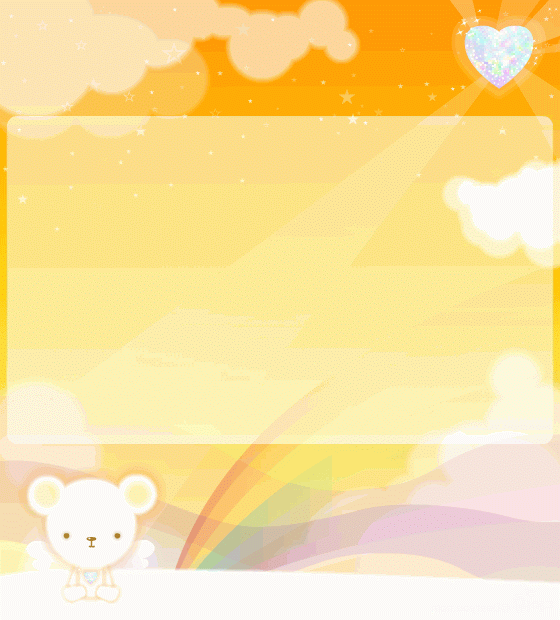 1  Направление -Диагностическое
Основная цель: определение методов воспитательного воздействия; выявление особенностей внутрисемейных отношений; выявление родителей, нарушающих права ребёнка.
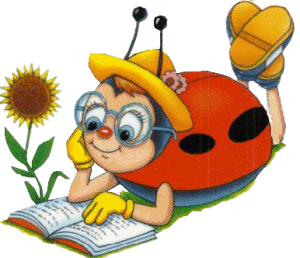 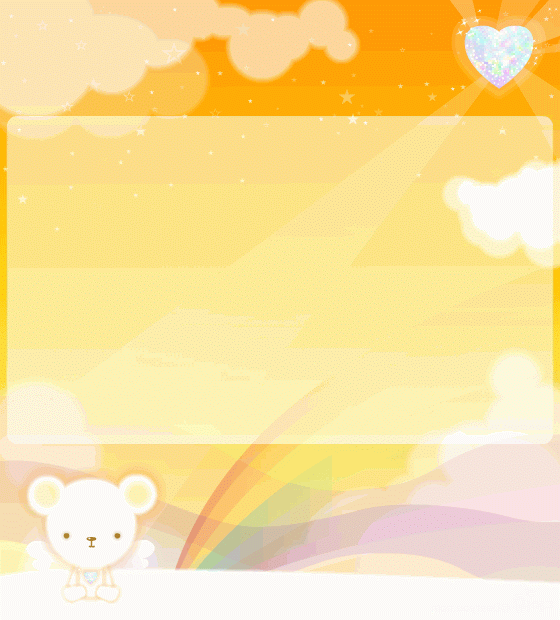 Исследование закономерностей взаимодействия детей и родителей. Отслеживание разницы в поведении детей и родителей. Поиск причин.
Проблемы в развитии детей. Причины, виды (наследственные, врождённые, приобретённые). Потребность детей и родителей в комплексной помощи, коррекции развития, адекватных воспитательных мероприятиях.
Опрос родителей, как метод изучения спектра повседневных и воспитательных проблем, метод сбора информации о воспитательной позиции родителей, о запросах родителей.
Анализ диагностики детей, изучение уровня развития.
Анализ имеющейся наглядной информации, содержания материала и формы подачи.
Активизация работы родительского комитета, с целью повышения роли родительской общественности в жизни группы.
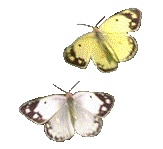 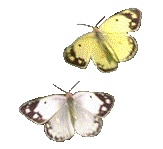 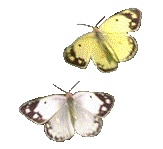 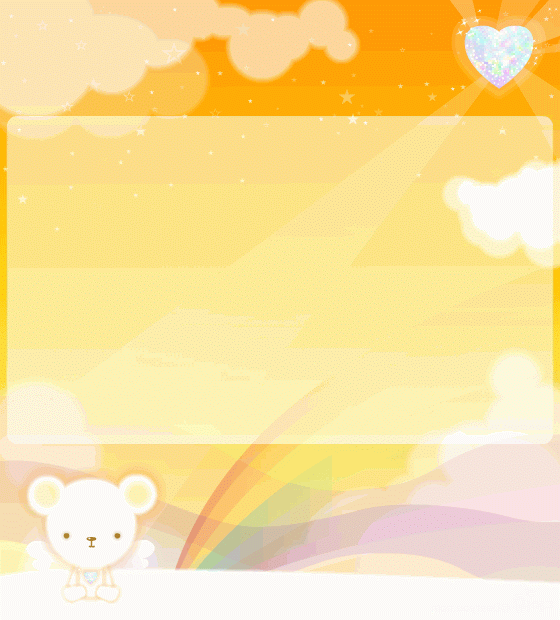 2  Направление -Профилактическое
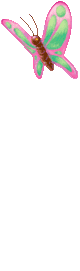 Основная цель: повышение педагогической культуры, педагогической компетентности родителей в воспитании здорового ребенка; ориентация семьи на воспитание здорового ребенка; обеспечение тесного сотрудничества и единых требований детского сада и семьи.
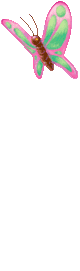 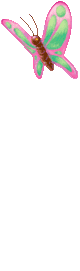 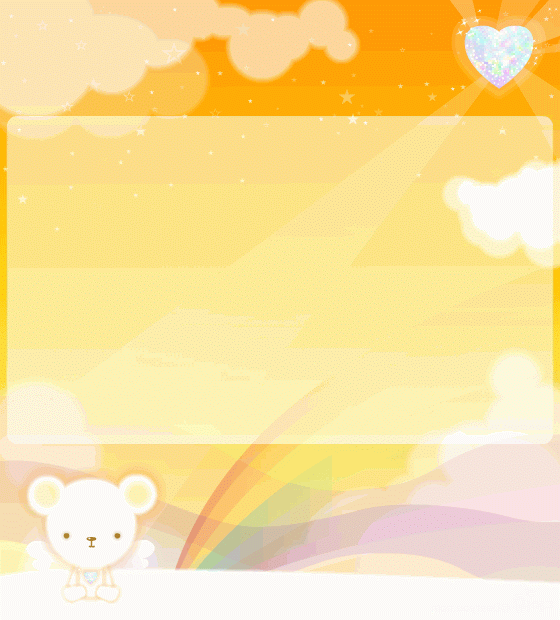 Пропаганда психолого-педагогических знаний среди родителей и обучение их взаимодействию с детьми.
Создание дискуссионного клуба «Семейный очаг», с целью установления психологического контакта с семьями, повышения педагогической культуры  родителей. Содержание    работы: проведение встреч, диспутов, тренингов, бесед, совместных с детьми праздников.
Проведение совместных с родителями диспутов примерные темы:
« Формирование привычки к здоровому образу жизни у детей дошкольного возраста».«Счастливая дорога от детского сада до домашнего порога» и т.д.
Круглый стол: «Психическое здоровье детей»
Формирование взглядов родителей и взаимодействия в семье способствующие снижению, ослаблению негативных тенденций, пессимистичных мнений и способов общения. 
Оказание помощи в формировании положительных мотивов взаимоотношения родителей и детей в семье, изменения порочных стереотипных ситуаций, повышения педагогической компетентности родителей. Проведение различного консультирования с приглашенными специалистами школы(психолог, соц. педагог) и социума (юрист).
Активизация семьи и привлечение в участии музыкально- спортивных праздников.
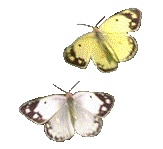 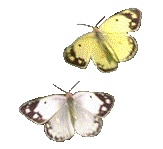 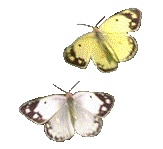 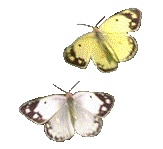 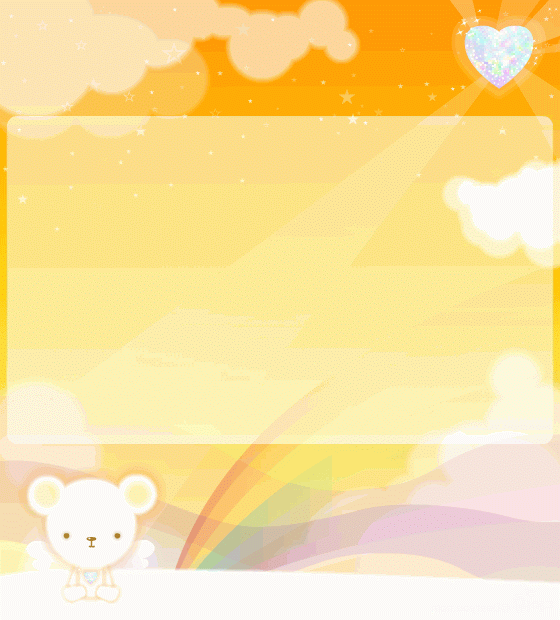 3 Направление - Заключительное (Реабилитационное с «проблемными» детьми)
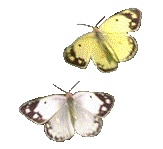 Основная цель: оказание конкретной образовательной, посреднической, психологической помощи. Усилием социальной и нравственной значимости программы станет приобретенная в ходе работы способность взрослых увидеть себя глазами ребенка. Презентация «Мы в ответе за своих детей»
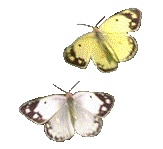 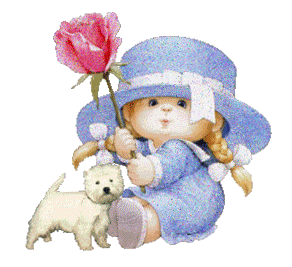 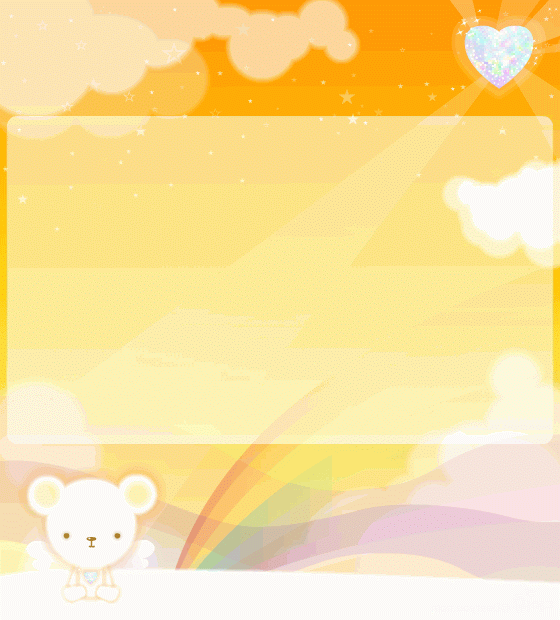 Формы работы с семьей
Презентация дошкольного учреждения
Открытые занятия с детьми  для родителей
Посещение семьи
Педагогические беседы с родителями
Тематические консультации
.Групповые собрания родителей
"Круглый стол" с родителями
Конференция с родителями
Наглядная пропаганда
Тематические выставки
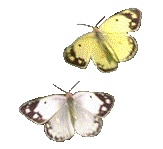 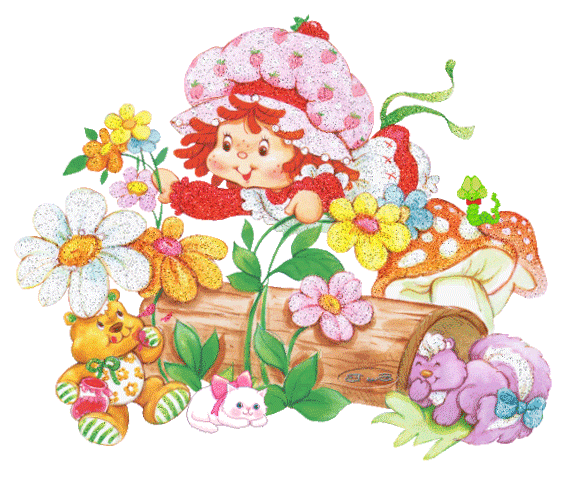 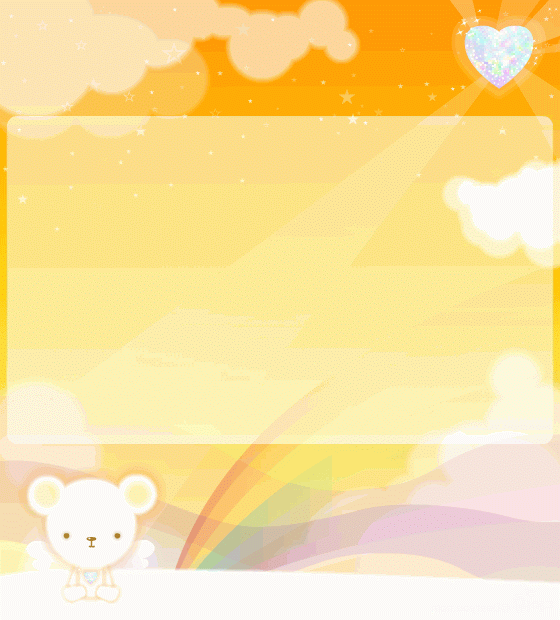 Направления и содержание работы с «проблемными» семьями
«Детско-родительские отношения»
«Сотрудничество педагогов и родителей»
«Взаимодействие ребенка и педагога»
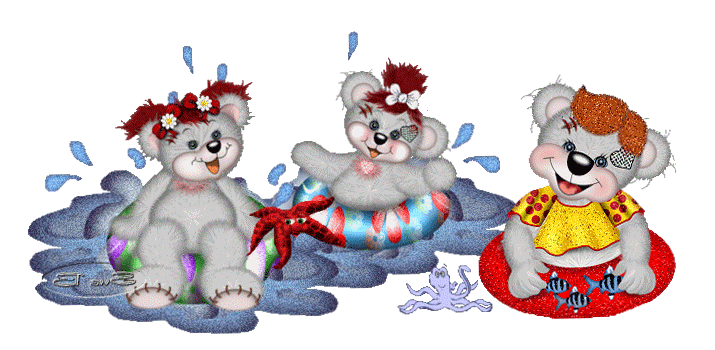 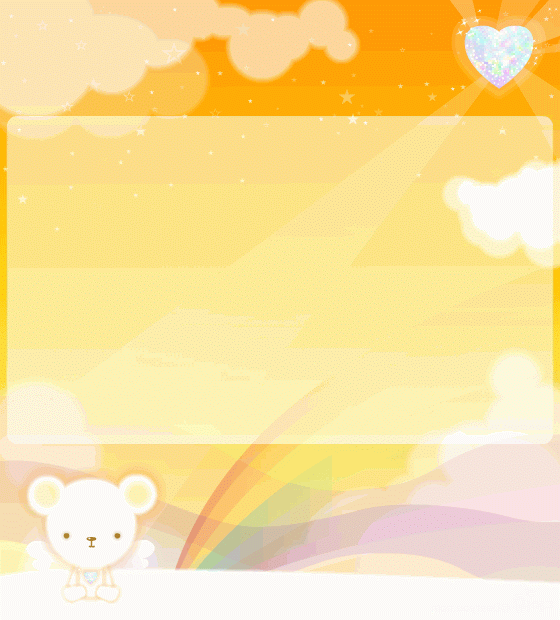 Показатели результативности проведенной работы:
Уменьшение социальной дистанции между родителями и детьми.
Родители поняли необходимость эмоционального принятия ребенка.
Изменения стиля общения с родителями (выраженная ориентированность на личную модель взаимодействия с родителями)
Дети чувствуют защищенность и поддержку со стороны родителей
Наметились положительные стили воспитания
Таким образом, использование новых форм в сотрудничестве с  «проблемной» семьей, помогут педагогам и родителям освоить методы воспитания, основанные на взаимоуважении, демократическом и гуманистическом подходах.
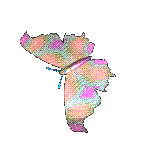 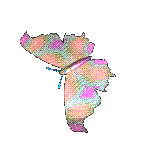 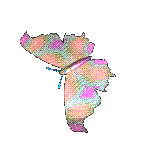 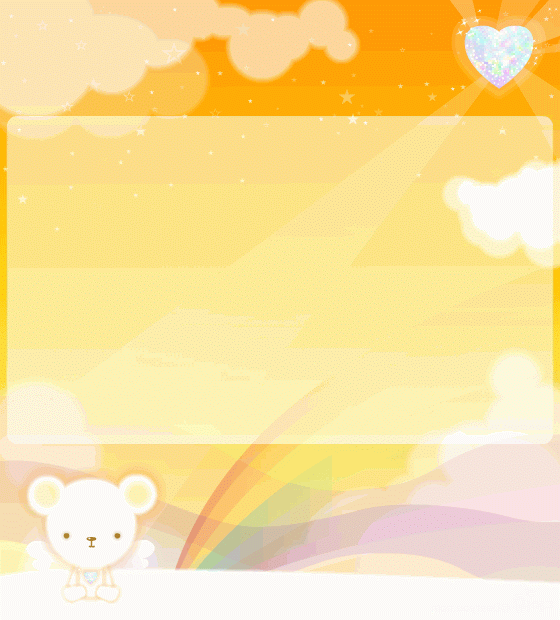 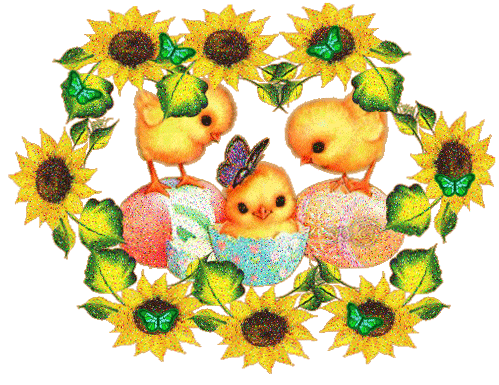 Спасибо за внимание